El. mag 1
poznámky k přednášce
Osnova
1.	Elektrický náboj: zákon zachování el. náboje, kvantování el. náboje. Coulombův zákon. Princip superpozice.  Síla působící na náboj uvnitř rovnoměrně nabité kulové sféry.
2.	Intenzita elektrického pole. Intenzita elektrického pole bodového náboje. Intenzita elektrického pole soustavy nábojů. Tok vektoru elektrického pole plochou.  Gaussův zákon. Elektrické pole kulově symetrického náboje, lineárního náboje, plošného náboje.  Tlak v rovnoměrně nabité kulové bublině. Síla působící na nabitou vrstvu.  Práce síly elektrického pole.  Energie soustavy nábojů. Energie spojená s elektrickým polem
Elektrický náboj:
Skalární veličina
Náboj může být kladný, nebo záporný.
Tělesa nesoucí kladný elektrický náboj označujeme jako kladně nabitá
Tělesa nesoucí záporný elektrický náboj označujeme jako záporně nabitá
Tělesa nesoucí stejné množství kladného jako záporného náboje jsou elektricky neutrální
Elektrický náboj:
Některé elementární částice jsou elektricky nabité např:
elektron –e
proton  +e
pozitron +e
kde e je elemenární náboj
zákon zachování el. náboje
příklad 1:
+
-
pozitron
elektron
-
+
foton 511 keV
foton 511 keV
pozn:  energie fotonů plyne ze ZZE,  
pro splnění ZZH musí být fotony dva s opačně orientovanou hybností.
příklad 2:
Dvě desky z materiálu  z různých pozic triboelektrické řady,
např. teflon a polypropylén, jsou uvedeny do kontaktu a pak oddáleny.
náboj desek před kontaktem
náboj desek po kontaktu
ze zákona zachování elektrického náboje plyne
pozn. I: výsledek je očekávatelný, protože při kontaktu dvou materiálů došlo pouze k přeskupení (velmi malé) části elektronů z povrchových vrstev polypropylénu na teflon. Celkový počet kladných protonů a záporných elektronů se nezměnil.

pozn.II. Povrchový náboj se za normálních okolností  postupně neutralizuje vzdušnými  ionty a je odváděn v důsledku nenulové povrchové vodivosti.
příklad 3. beta rozpad :
elementární náboj
Robert A. Millikan, Harvey Fletcher v roce 1909 q=1.5924(17)×10−19 C
současná hodnota
e= 1.6021766208(98)×10−19 C.
Od 20.5. 2019
 e= 1.602176634×10−19 

kvantování el. náboje
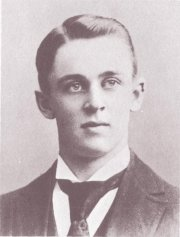 Coulombův zákon
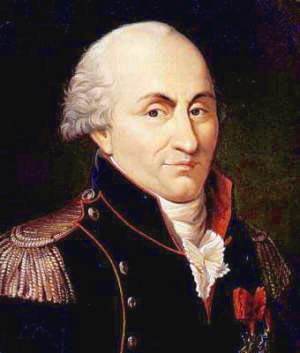 ε0 = 8.8541.. × 10−12 F/m
Charles Augustin de Coulomb
Coulombův zákon r 1785
Formální podobnost s Newtonovým gravitačním zákonem silového působení 
mezi tělesy s kulovou symetrií hustoty
Oblast platnosti  Coulombova zákona
Tak velké množství náboje, aby hustota energie elektrického pole způsobila měřitelné
relativistické efekty, nelze udržet pohromadě.
Pro elementární náboj C. zákon platí, menší hodnoty náboje neexistují.
Princip superpozice
Princip superpozice
Princip superpozice.
Pro spojitě rozložené náboje
bod, ve kterém se určuje intenzita
Síla působící na náboj uvnitř rovnoměrně nabité kulové sféry.
Intenzita elektrického pole
definice
Intenzita elektrického bodového náboje
intenzita elektrického pole soustavy nábojů
intenzita elektrického pole v okolí nabité přímky
z
z
Intenzita elektrického pole v okolí homogenně nabité koule
Intenzita elektrického pole v okolí homogenně nabité koule
Intenzita elektrického pole v okolí homogenně nabité koule
Intenzita elektrického pole v okolí homogenně nabité koule
Intenzita elektrického pole v okolí homogenně nabité koule
Tok vektoru plochou
Tok vektoru plochou
+
+
+
Síla působící na náboj uvnitř rovnoměrně nabité kulové sféry.
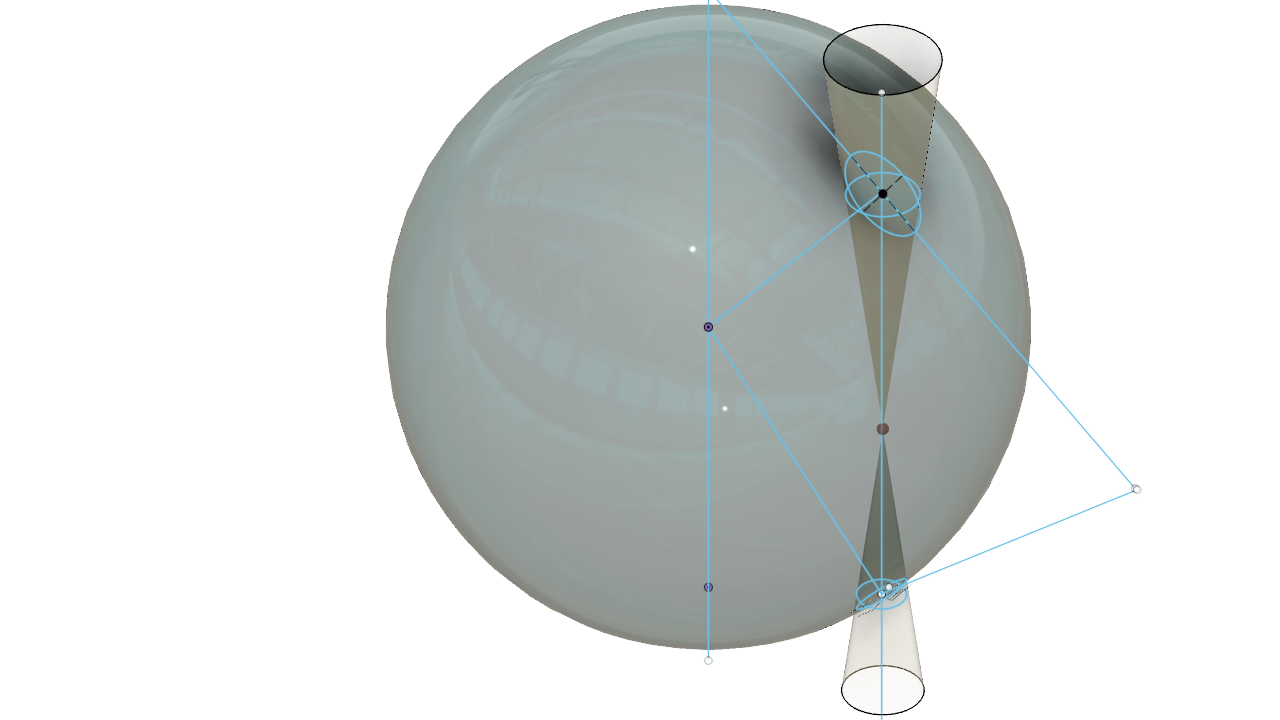 intenzita el. pole uvnitř rovnoměrně nabité kulové sféry.
intenzita el. pole od rovnoměrně nabité roviny
intenzita el. pole od dvou  rovnoměrně nabitých rovin
Síla působící na nabitou vrstvu
Práce síly elstat. pole bodového náboje
q
Q
+
Práce síly elstat. pole
trajektorie b
+
q
trajektorie a
Práce potřebná k vytvoření dané konfigurace bodových nábojů
Q1
Q3
Q4
Q2